Нобелівська премія та її вплив на розвиток світової спільноти
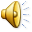 В поклонінні генію усі народи – рідня
Історія створення Нобелівської премії
                                     Альфред Нобель -
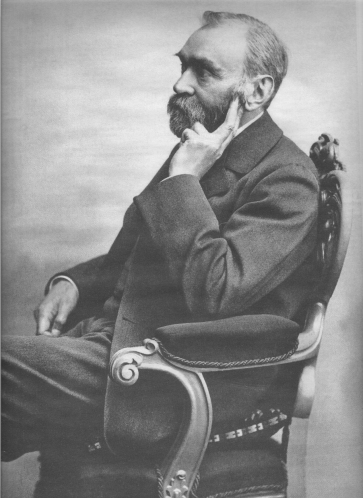 шведський хімік-експериментатор і бізнесмен, винахідник динаміту та інших вибухових речовин, що побажав заснувати благодійний фонд для нагородження премією свого імені, що принесло йому посмертну популярність, відрізнявся неймовірною суперечливістю і парадоксальністю поведінки.
Альфред Нобель залишив після себе наступний заповіт:
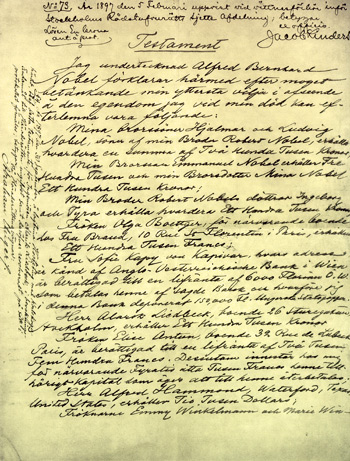 “ Усе реалізоване майно, що залишилося після мене, повинне бути розподілене в такий спосіб: виконувачам духівниці слід звернути капітал у надійні цінні папери й утворити з них фонд, прибуток від який буде щорічно видаватися у виді премій тим, хто протягом попереднього року приніс найбільшу користь людству …”
Процедура надання нагород виглядає таким чином:
Вересень: члени Нобелівського комітету відправляють приблизно 600—700 формулярів особам, що мають право на висунення. 
Лютий: комітет створює список і передає Академії для затвердження. 
Квітень: Комітет обирає 15-20 імен кандидатів до розгляду академії. 
Червень-серпень: Члени Академії знайомляться з творчістю кандидатів. 
Жовтень:Вибір переможця. 
Грудень: 10 грудня в Стокгольмі відбувається урочиста церемонія вручення Нобелівської премії.
Правила видачі нагороди
За заповітом Альфреда Нобеля винагорода має бути отримана людиною, що створила «найвидатніші роботи в напрямку ідеалізму». 
Органом присудження Нобелівської премії є Шведська академія. Академія складається з 18 членів, відомих як De Aderton («Вісімнадцять»).
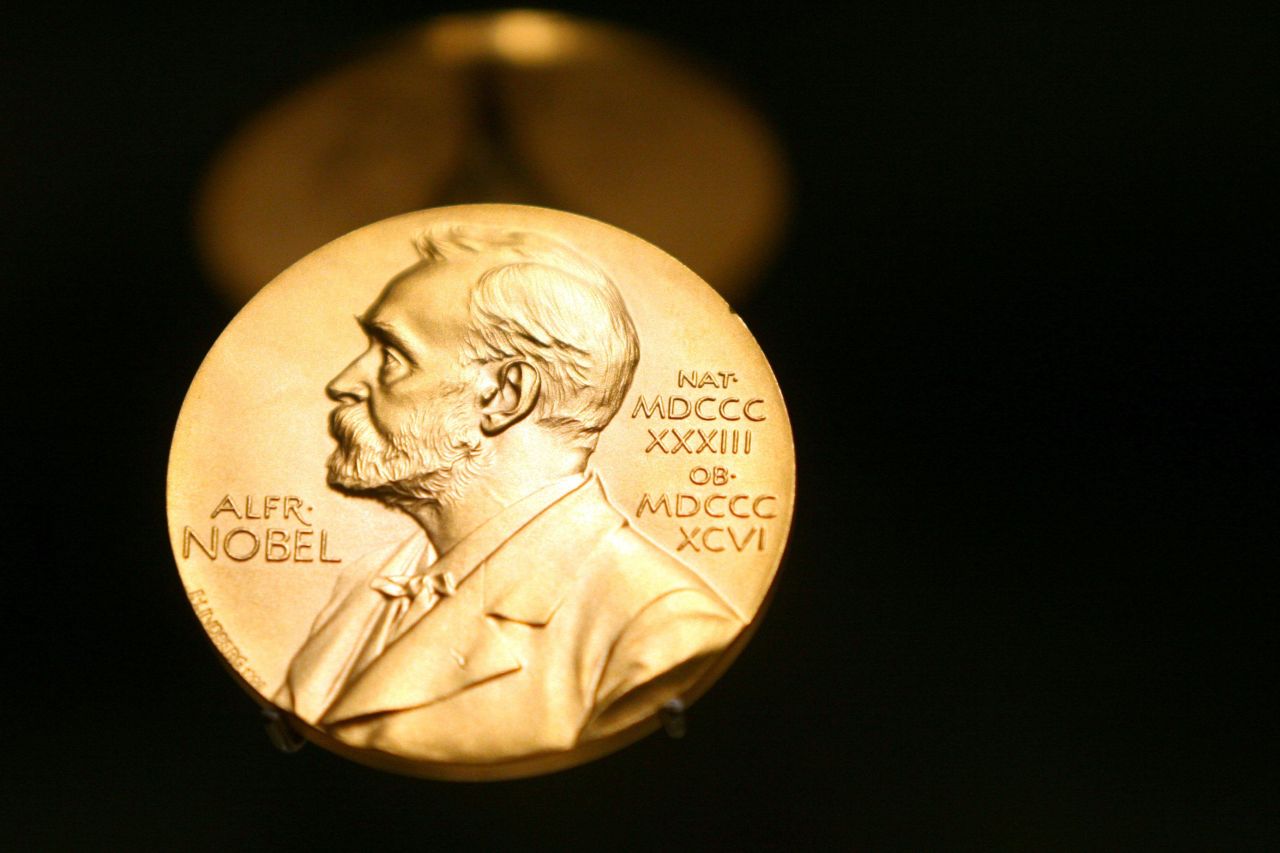 Золота медаль з зображенням Альфреда Нобеля в профіль зліва. Ліворуч розташований текст "ALFR•" потім "NOBEL“.
“ Сприяє облагороджуванню життя відкриттями в області мистецтв ” 
                                                 Фрагмент  пісні “Енеіди” Вергілія
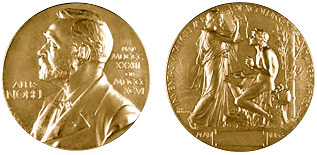 Нобелівська медаль по фізиці і хімії
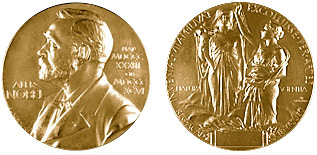 Нобелівська медаль по літературі
Процес нагородження
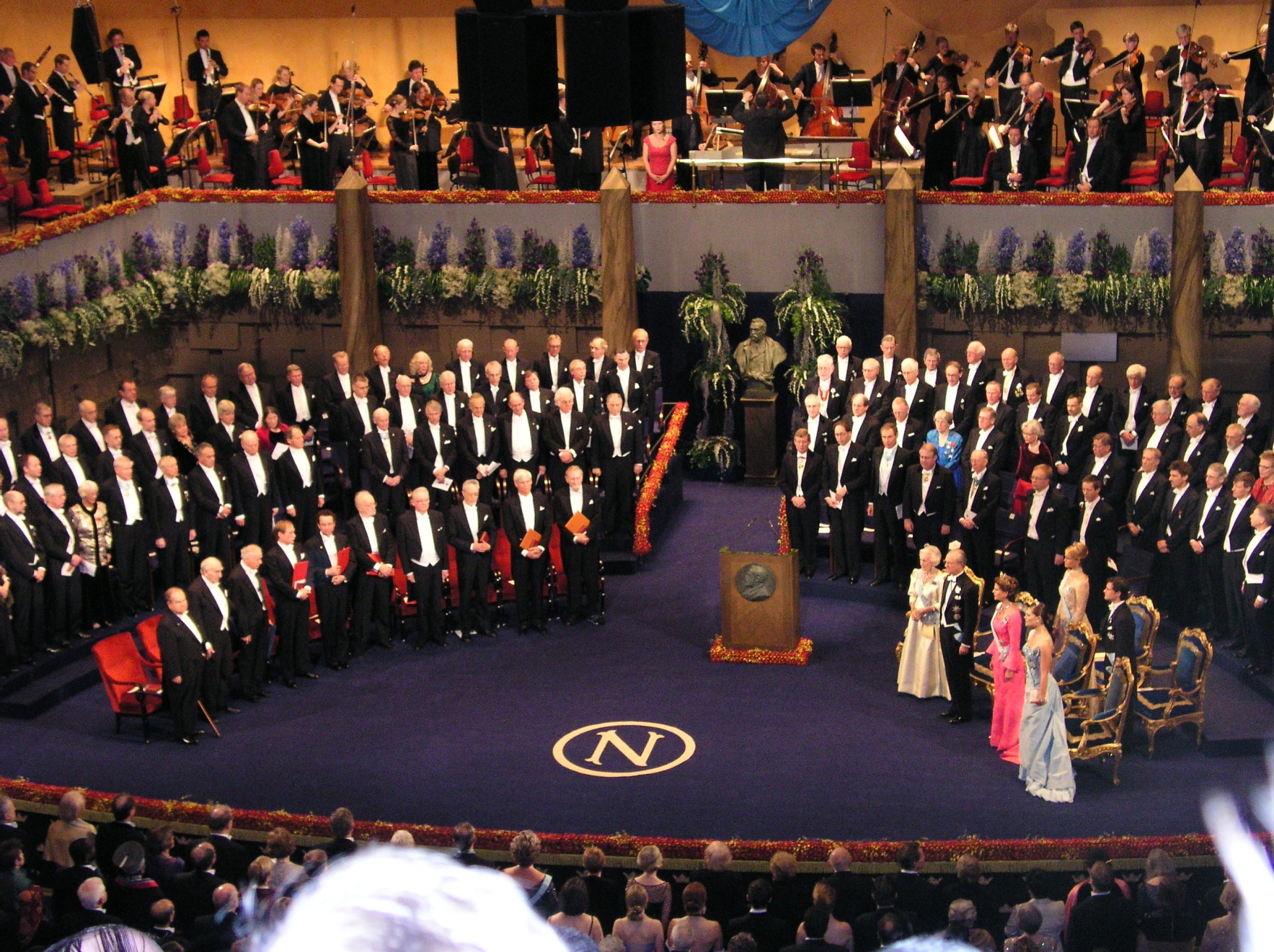 Кожен лауреат отримує з рук монарха золоту медаль із зображенням засновника премії Альфреда Нобеля і диплом. Грошова частина премії переказується лауреатам згідно з їхніми побажаннями.
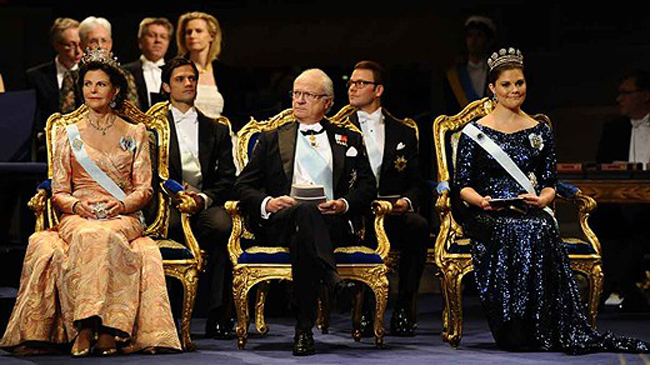 Того ж вечора у Стокгольмській ратуші проходить Нобелівський бенкет за участю короля і королеви Швеції, членів монаршої родини, нобелівських лауреатів, глави уряду Швеції, голови риксдагу, видатних учених, громадських діячів. У цьому святі беруть участь більше тисячі гостей.
Королівська сім’я  (зліва направо: королева Швеції Сильвія, принц Філіп, король Карл XVI Густав, принц Даніель, кронпринцеса Віктория.
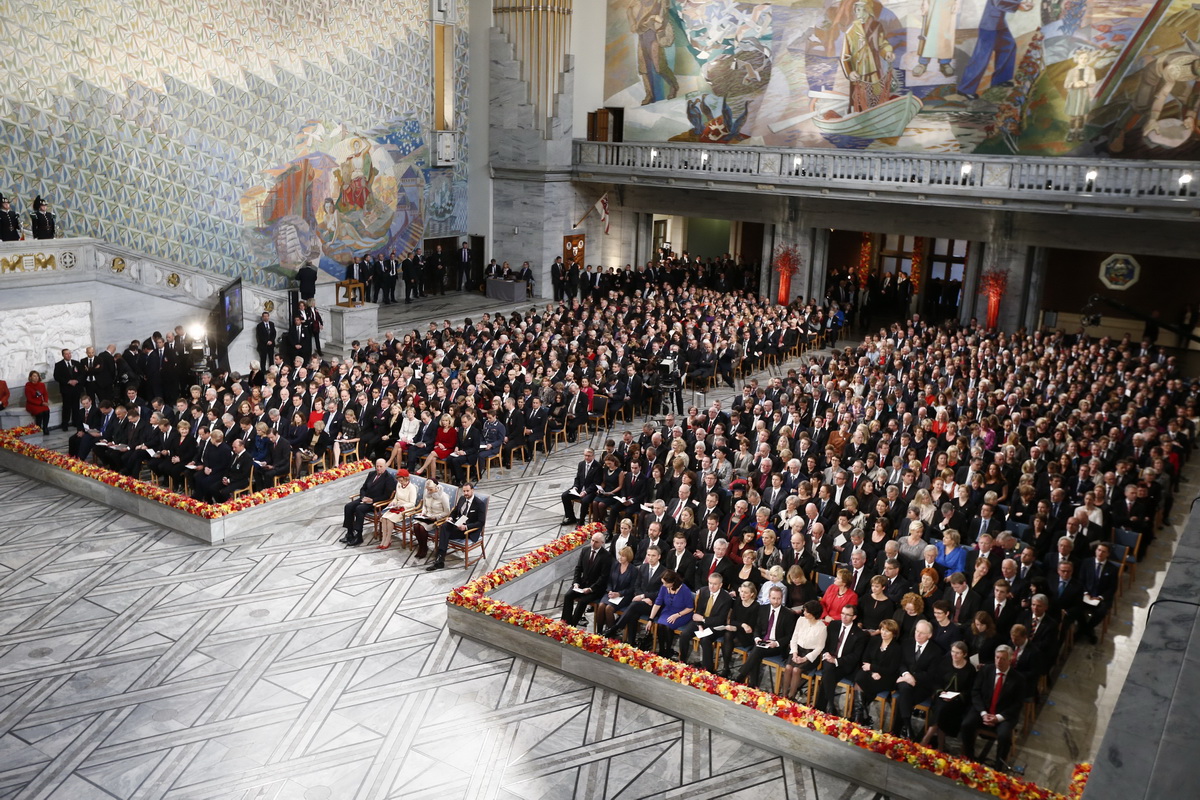 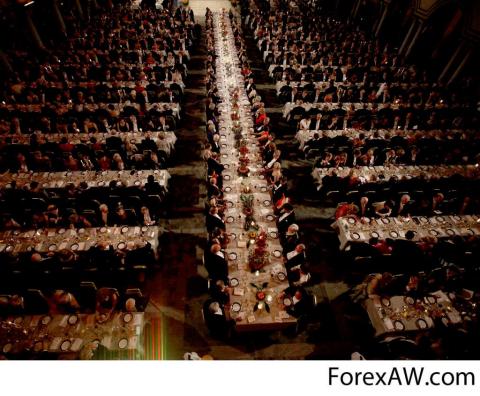 Нагородження та бенкет
Фізики – науковці, лауреати Нобелівської премії
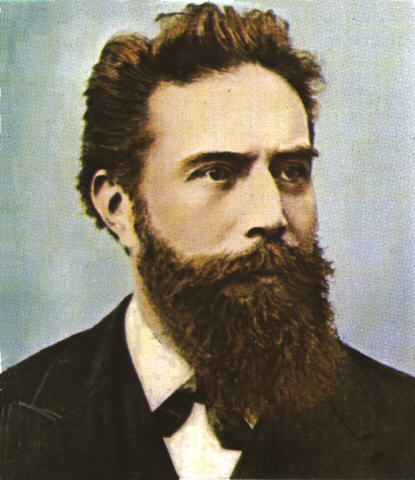 1901 рік За  відкритя Х-променів, названих згодом на його честь
Вільгельм Рентген.
Перший лауреат Нобелівської премії
1902 рікЗа видатні заслуги в дослідженнях впливу магнетизму на радіаційні явища
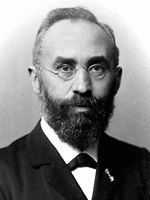 Гендрік Лоренц
1902 рік
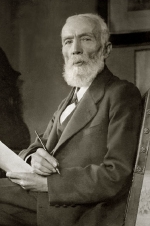 Автор близько 50 наукових праць українською, німецькою, англійською мовами, насамперед із проблем катодного випромінювання та катодних Х-променів, які відкрив за 3 роки до Рентгена. 1892 року опублікував схему-опис трубки, що випромінює Х-промені.(Премією ненагороджений.)
Іван Павлович Пулюй
Український фізик і електротехнік
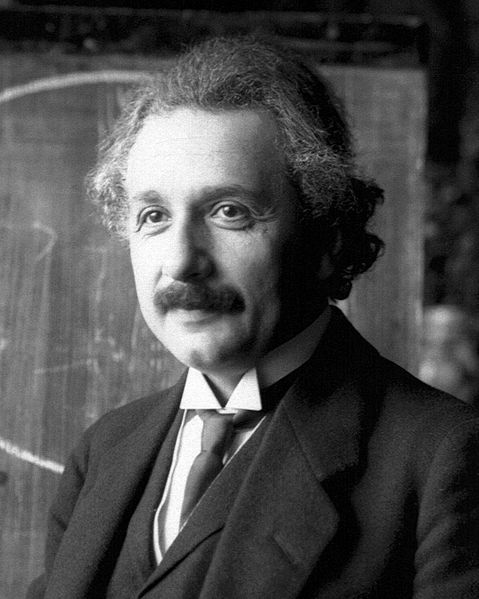 За заслуги перед теоретичною фізикою й особливо за відкриття закону фотоелектричного ефекту
Альберт Ейнштейн
1921 рік
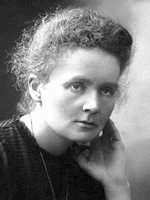 1903 рікЗа видатні заслуги в дослідженнях явищ радіації
Марія Склодовська-Кюрі
Фізик і хімік
За видатні заслуги в дослідженнях явищ радіації 
(1903 рік)
П’єр Кюрі
Антуан Беккерель
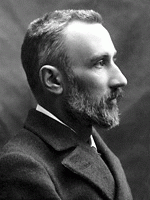 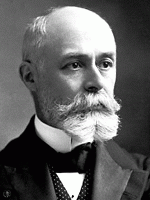 Радянські та російські фізики лауреати  
Нобелівської премії
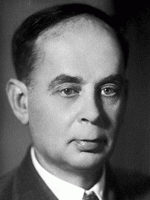 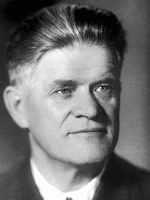 1958 рік
Ігор Тамм
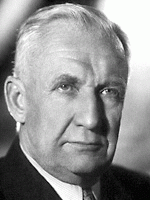 Павло Черенков
Ілля Франк
За відкриття й тлумачення ефекту Черенкова
За його піонерські теорії конденсованих середовищ й особливо                                                                  рідкого гелію
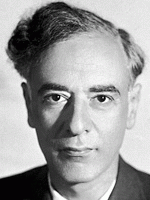 Лев Давидович Ландау
1962 рік
За фундаментальні роботи в області квантової електроніки, що призвели до створення  випромінювачів і підсилювачів на лазерно-мазерному принципі
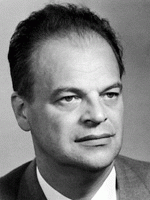 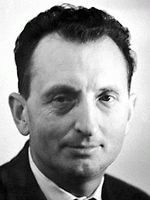 1964 рік
Олександр  Прохоров
Микола Басов
Петро Капиця
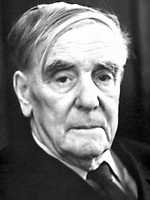 1978 рік
За його базові дослідження й відкриття у фізиці низьких температур
Жорес  Алфьоров
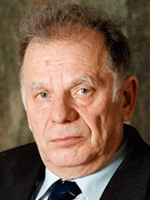 2000 рік
За розробки в напівпровідниковій техніці
За створення теорії надпровідності другого роду та теорії надплинності рідкого гелію-3
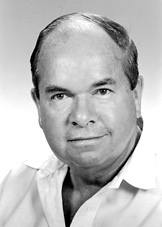 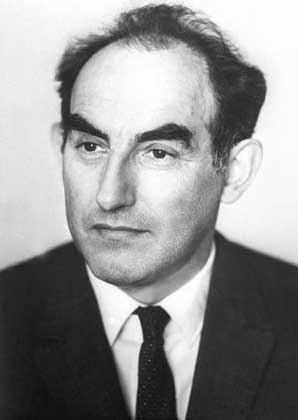 2003 рік
Віталій Гінзбург
Олексій Абрикосов
Костянтин Новоселов
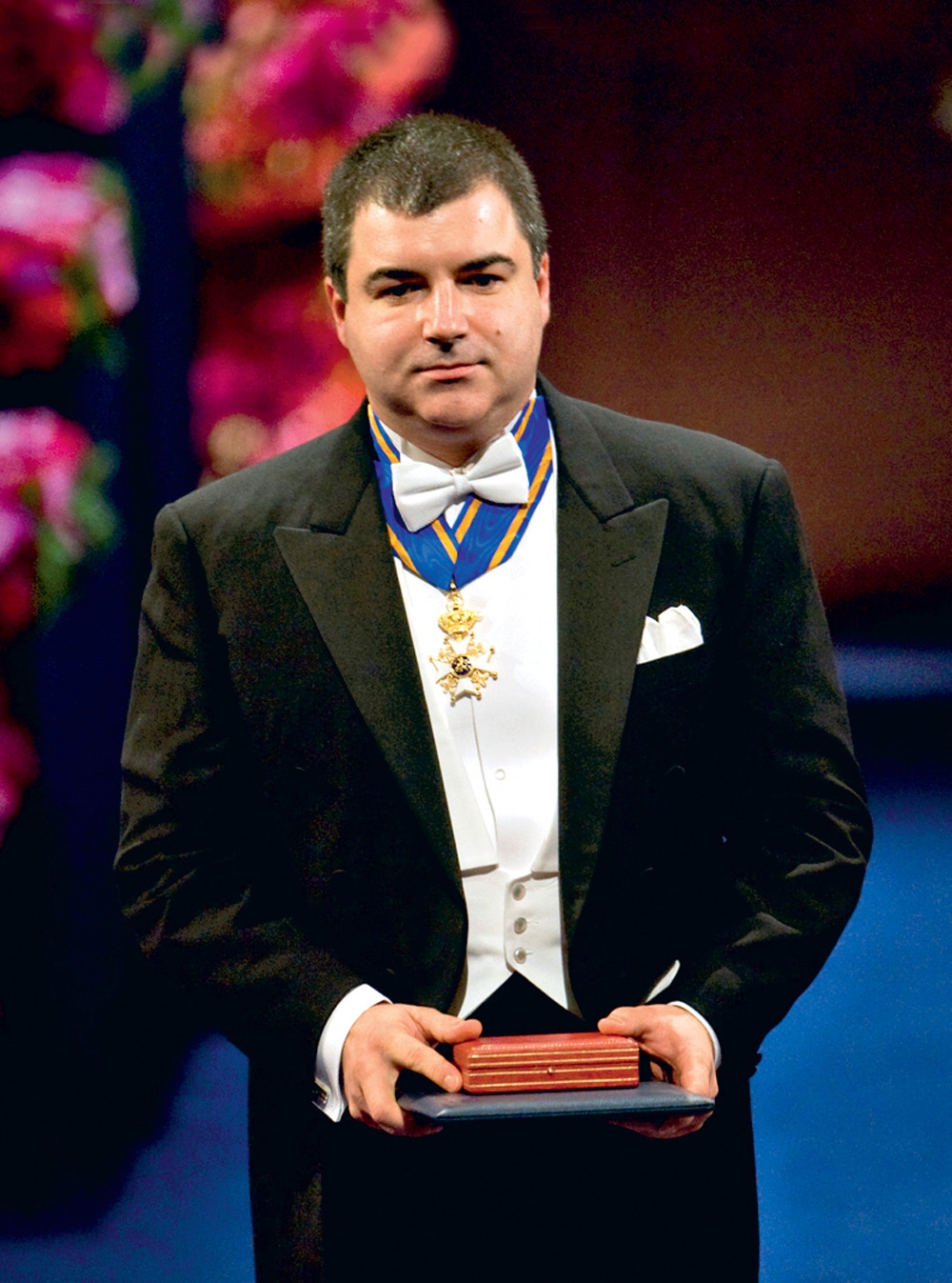 2010 рік
За експерименти з двовимірним матеріалом графеном
Нобелівська премія 
в галузі 
літератури
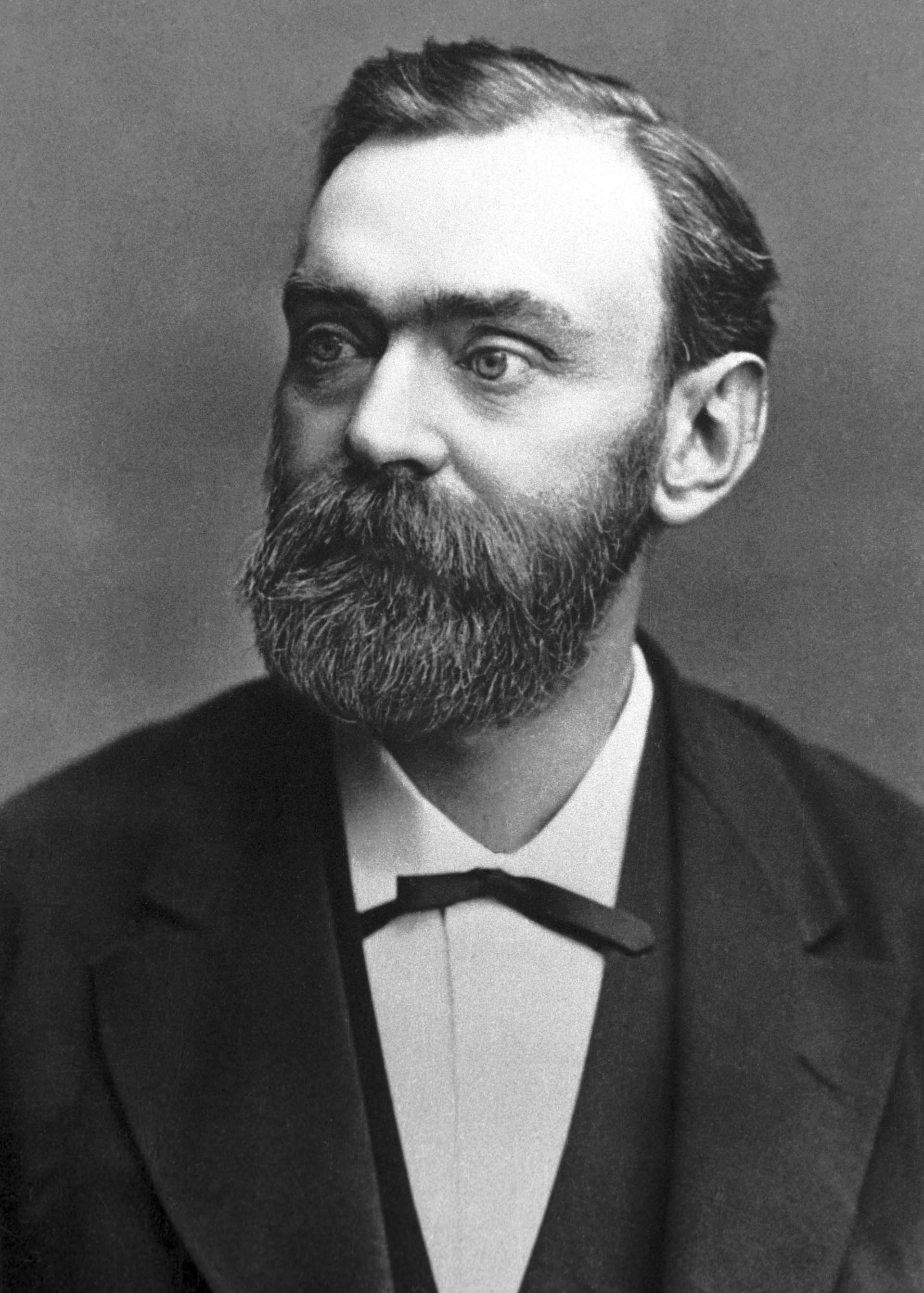 Нобелівська премія в галузі літератури вважається найпрестижнішою міжнародною літературною премією у світі. Створена разом з чотирма іншими Нобелівськими 
преміями за заповітом Альфреда Нобеля 1895 року, вручається з 1901.
Вперше Нобелівську премію з літератури було присуджено у 1901 році французькому поетові Сюллі-Прюдом.
За час свого існування премія присуджувалась 106 разів, а її лауреатами стали 110 осіб. 
З-поміж 110 лауреатів 97 є чоловіками і 13 — жінками. Першою жінкою, що отримала премію з літератури стала Сельма Лагерлеф зі Швеції — лауреат 1909 року.
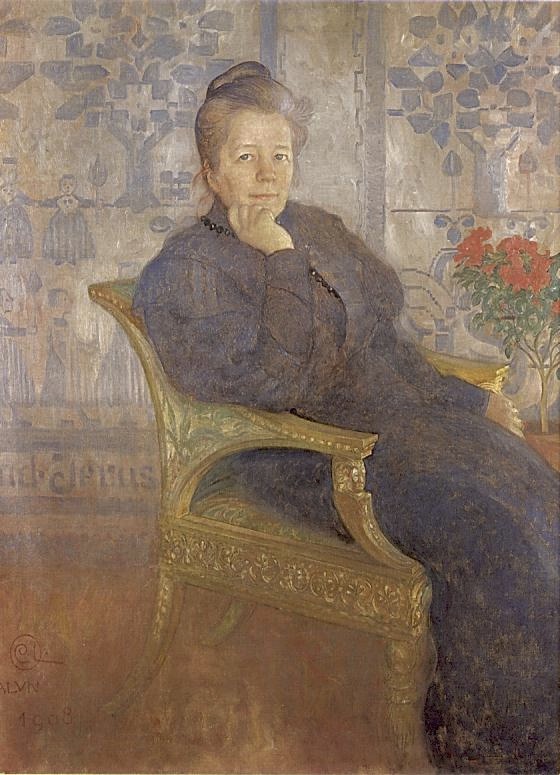 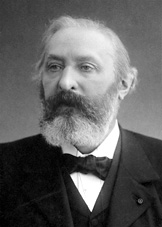 Двічі лауреати відмовлялися від присуджених їм премій. Борис Пастернак — лауреат 1958 року — відмовився від премії через тиск радянської влади, диплом та медаль лауреата премії були вручені його сину у 1989 році. У 1964 році Жан-Поль Сартр відмовився від премії, зазначивши у своєму листі до Шведської академії, що «письменник не повинен перетворюватися на громадський інститут».
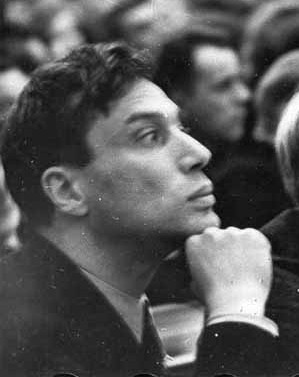 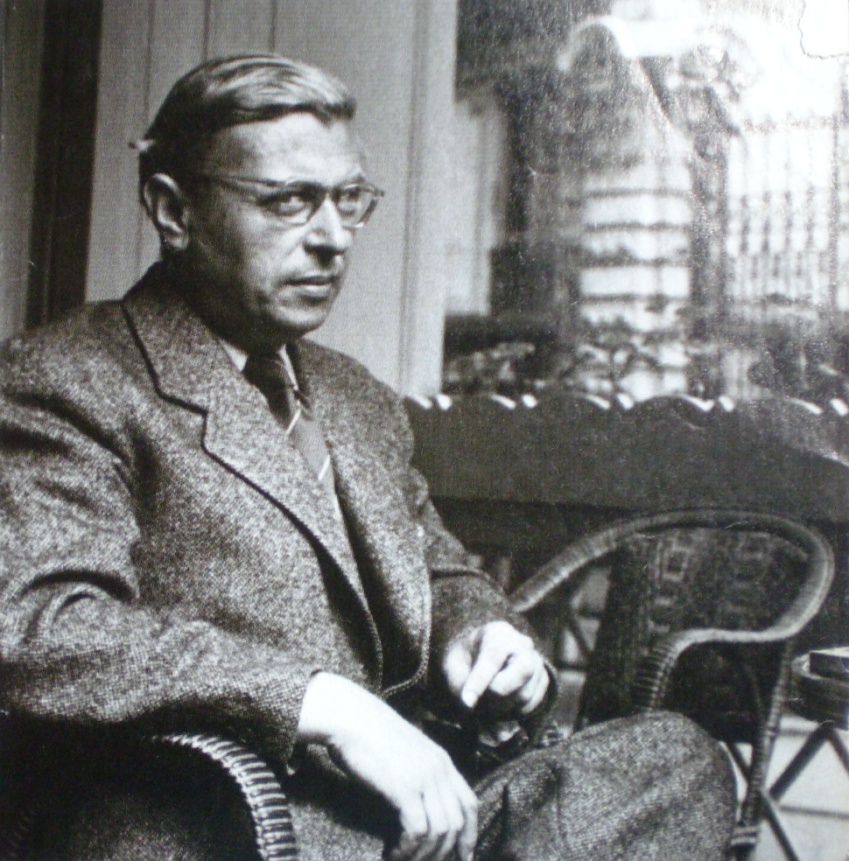 За строгу майстерність, з якою він розвиває традиції російської класичної прози
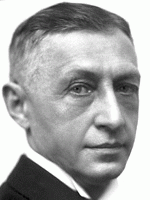 Іван Бунін
1933 рік
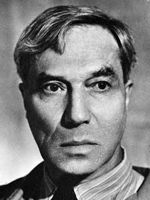 За значні досягнення в сучасній ліричній поезії, а також за продовження традицій великого російського епічного романа
Борис Пастернак
1958 рік
Нет, и не под чуждым небосводом,И не под защитой чуждых крыл,-Я была тогда с моим народом,Там, где мой народ, к несчастью, был.
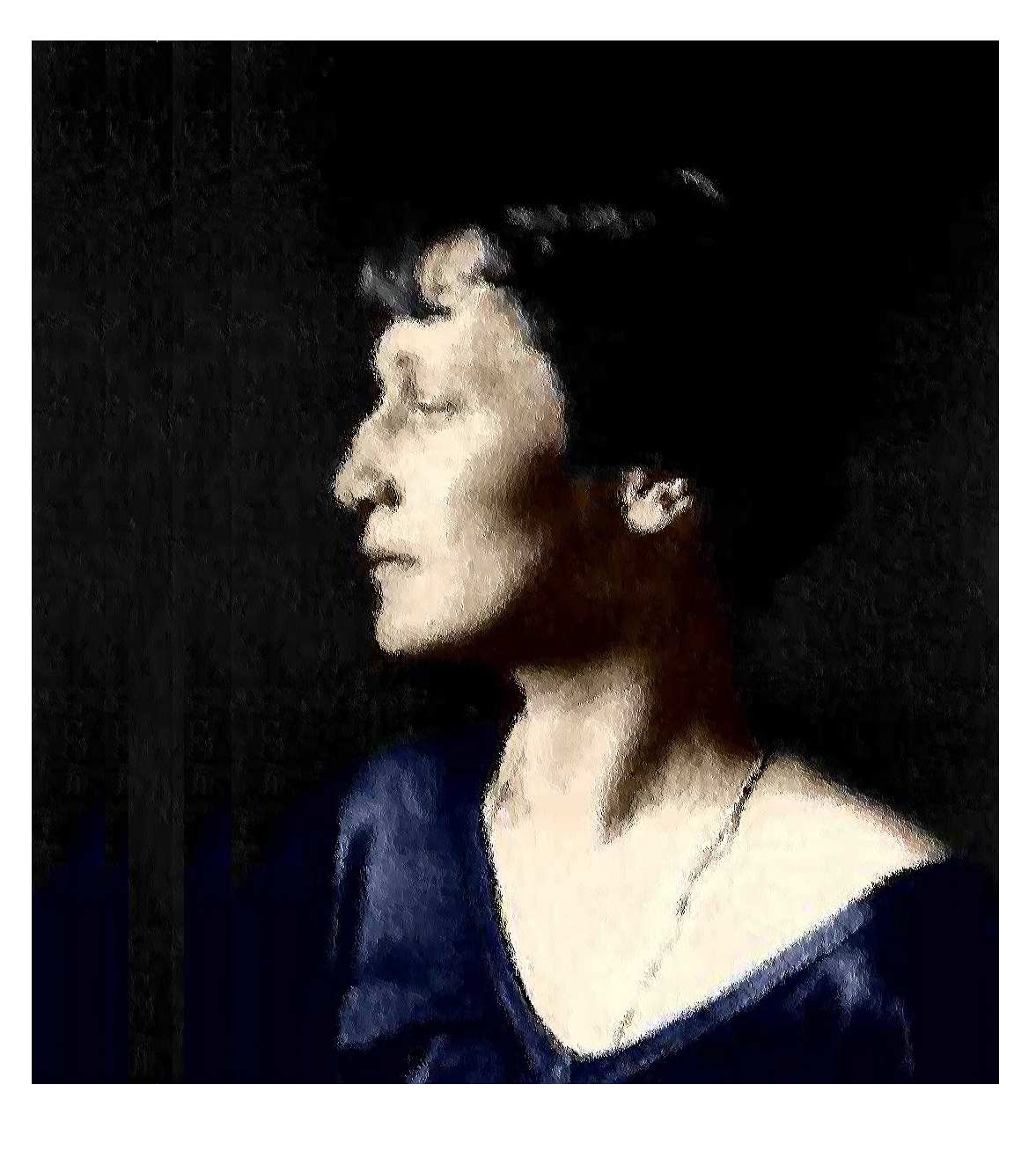 Анна Ахматова
1961
За всеосяжну творчість, просочену ясністю думки і пристрасністю поезії
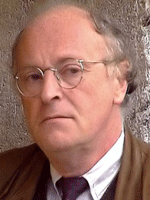 Йосип Бродський
1987 рік
1957 рік
1954 рік
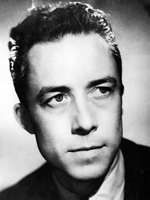 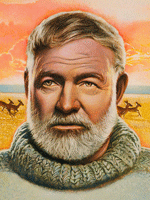 Ернест Хемінгуей
Альбер Камю
1982 рік
1972 рік
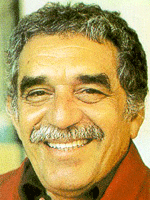 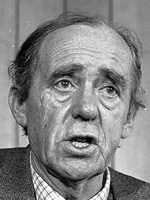 Генріх Бьолль
Габріель Гарсіа Маркес
Наші співвітчизники
Нобелівські лауреати
Україна та Нобелівська премія
Хоча, серед лауреатів Нобелівської премії поки що немає українців за громадянством, Україна — батьківщина 6 Нобелівських лауреатів:
1908 — Ілля Мечников, фізіологія та медицина
1952 — Зельман Ваксман, фізіологія та медицина
1966 — Йосеф Шмуель Аґнон, література
1981 — Роальд Гофман, хімія
1992 — Георгій Харпак, фізика
 1971 року;- Саймон (Семен) Кузнець (1901–1985). Народився у Харкові, економіка.
1908рік
1952 рік
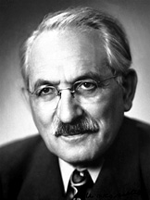 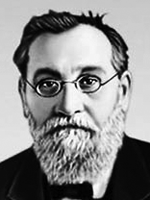 Зельман Ваксман
Ілля Мечников
1981рік
1971 рік
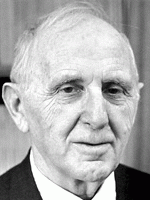 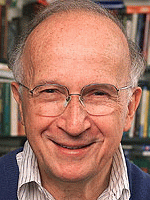 Роальд Гофман
Саймон Кузнець
1992 рік
1966 рік
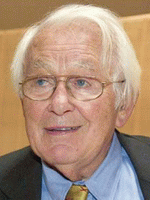 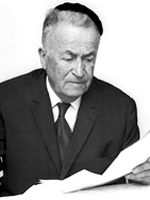 Георгій Шарпак
Шмуель Йосеф Аґнон
Кандидати від України
Іван Франко
    Павло Тичина
        Василь Стус 
           Ліна Костенко
               Віктор Ющенко